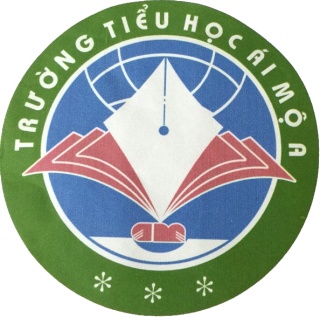 PHÒNG GD&ĐT  QUẬN LONG BIÊN
TRƯỜNG TIỂU HỌC ÁI MỘ A
TÊN PHÂN MÔN: Luyện từ và câu
BÀI, TIẾT, TUẦN: 24
TÊN BÀI: Vị ngữ trong câu kể Ai là gì?
GV Thực hiện: Nguyễn Thị Thu Lan
Câu kể Ai là gì gồm hai bộ phận . Bộ phận thứ nhất là chủ ngữ trả lời câu hỏi : Ai (cái gì , con gì ) ? Bộ phận thứ hai là vị ngữ trả lời câu hỏi : Là gì ( là ai , là con gì )?
Câu kể Ai là gì ? được dùng để giới thiệu nêu nhận định về một người , một vật nào đó .
Ôn bài cũ
Câu 1 : Câu kể Ai là gì có mấy bộ phận ? Là những bộ phận nào ?
Câu 2 : Câu kể Ai là gì dùng để làm gì ? Đặt một câu kể Ai là gì ?
Luyện từ và câu
Vị ngữ trong câu kể Ai là gì ?
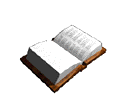 SGK / 61
I .NHẬN XÉT
1. §äc ®o¹n v¨n sau:
Một chị phụ nữ nhìn tôi cười, hỏi:
- Em là con nhà ai mà đến giúp chị chạy muối thế này ?
 - Em là cháu bác Tự. Em về làng nghỉ hè.
Nguyễn Thị Ngọc Tú
1. §äc ®o¹n v¨n sau:
Một chị phụ nữ nhìn tôi cười, hỏi:
- Em là con nhà ai mà đến giúp chị chạy muối thế này ?
 - Em là cháu bác Tự. Em về làng nghỉ hè.
Nguyễn Thị Ngọc Tú
- Em là cháu bác Tự.
2. Trong các câu trên, câu nào có dạng Ai là gì ?
3. Xác định vị ngữ trong câu vừa tìm được.
là
Vị ngữ
(cuïm danh töø)
là
- Mẹ em là thợ may.
Vị ngữ
(danh töø)
Luyện từ và câu
Vị ngữ trong câu kể Ai là gì ?
II .GHI NHỚ
Trong câu kể Ai là gì?:
 - Vị ngữ được nối với chủ ngữ bằng từ là .
 - Vị ngữ thường do danh từ ( hoặc cụm danh từ) tạo thành.
4. Những từ ngữ nào có thể làm vị ngữ trong
 câu Ai là gì ?
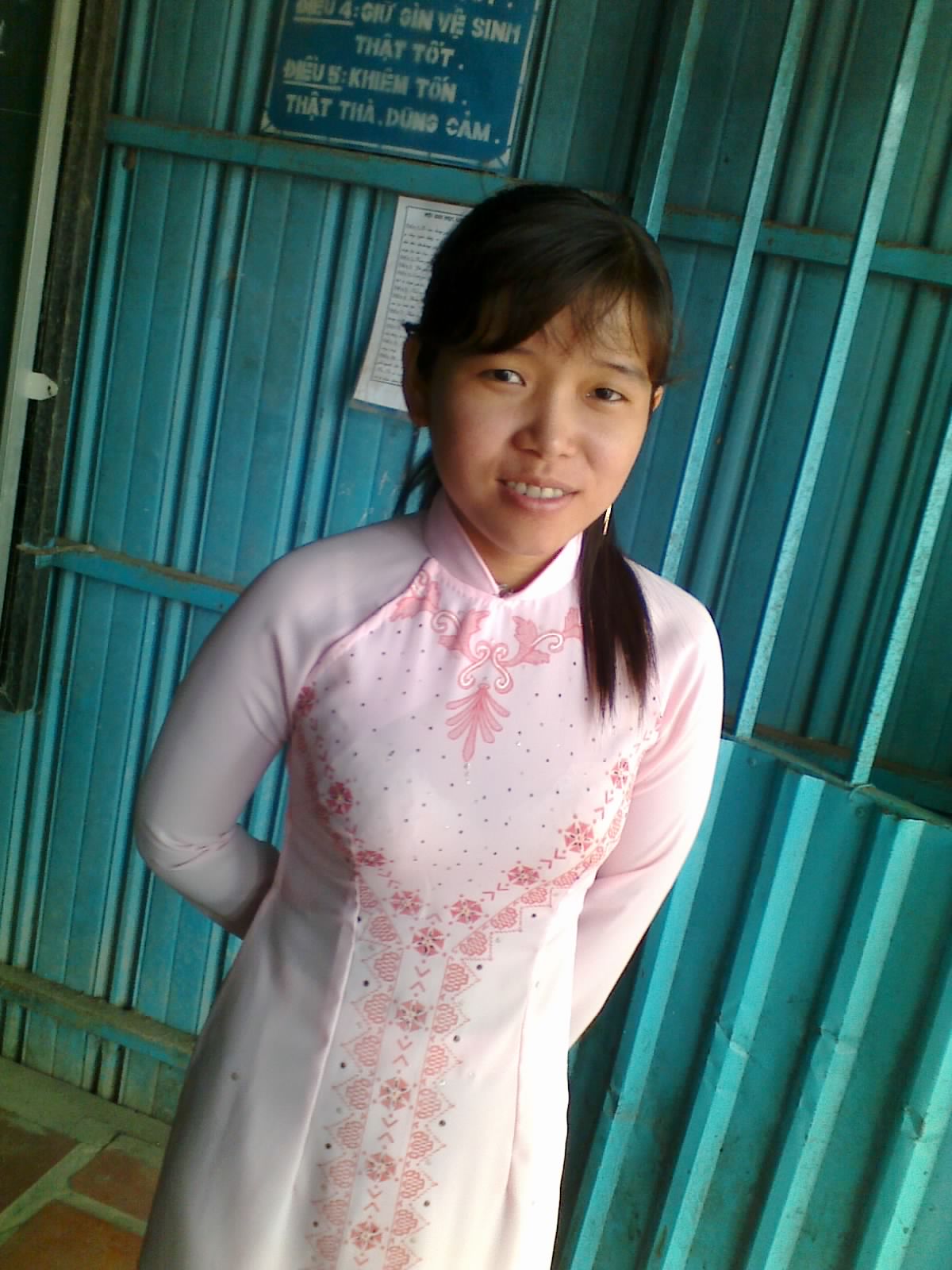 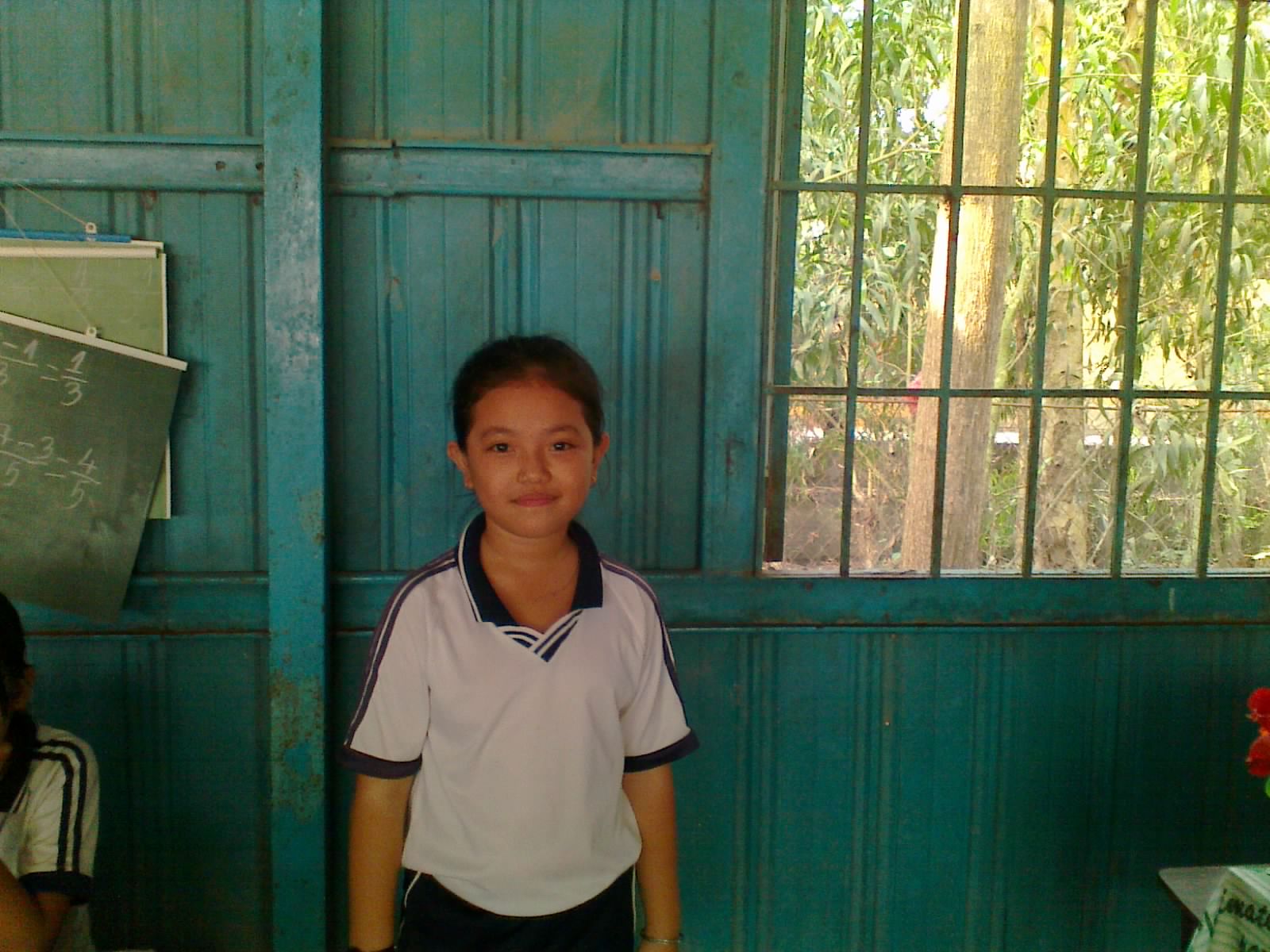 Bạn Kim Anh là lớp trưởng.
Vị ngữ
Cô Ngân là giáo viên dạy lớp 4C.
Vị ngữ
III. Luyện tập:
Bài 1 : Tìm câu kể Ai là gì ? Trong những câu thơ sau. Xác định vị ngữ của những câu tìm được.
a)     Người là Cha, là Bác, là Anh
      Quả tim lớn lọc trăm dòng máu nhỏ.        
Tố Hữu
Vị ngữ
b )  Quê hương là chùm khế ngọt
       Cho con trèo hái mỗi ngày.
       Quê hương là đường đi học   
       Con về rợp bướm vàng bay.    
Đỗ Trung Quân
Vị ngữ
Vị ngữ
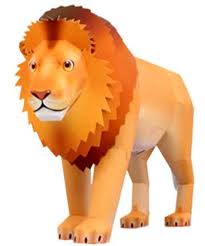 Sư tử
là nghệ sĩ múa tài ba
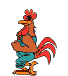 Gà trống
là dũng sĩ của rừng xanh
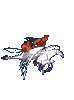 Đại bàng
là chúa sơn lâm
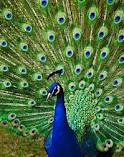 Chim công
là sứ giả của bình minh
Bài 2: Nối từ ngữ thích hợp ở cột A với cột B để tạo thành câu kể Ai là gì ?
B
A
Bài 3 : Dùng các từ ngữ dưới đây để đặt 
câu kể Ai là gì ?
a) là một thành phố lớn.
b) là quê hương của những làn điệu dân ca quan họ.
c) là nhà thơ.
d) là nhà thơ lớn của Việt Nam.
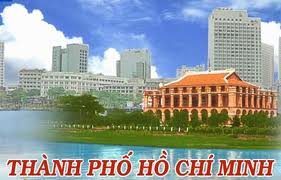 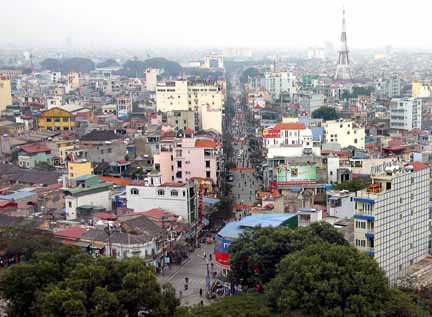 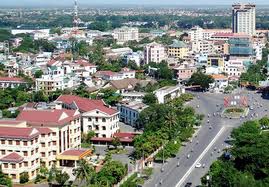 Huế
Hải Phòng
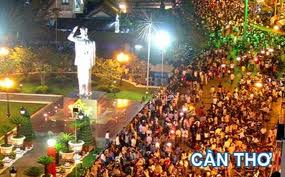 Cần Thơ
a)………… là một thành phố lớn
Bắc Ninh
b) …………….là quê hương của những làn điệu dân ca quan họ.
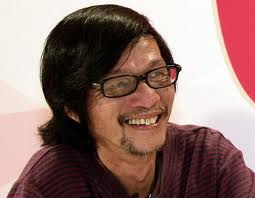 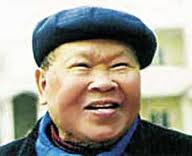 Huy cận
Nhaø thô Ñoã Trung Quaân
Ñoã Trung Quaân
Nhaø thô  Huy cận
c) …………… là nhà thơ.
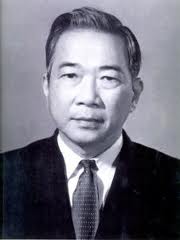 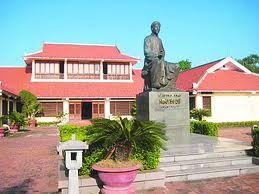 Tượng nhà thơ Nguyễn Du
Nhaø thô  Toá Höõu
Toá Höõu
Nguyễn Du
d) ……………là nhà thơ lớn của Việt Nam.
Nhận xét – Dặn dò
- Hoïc thuoäc noäi dung caàn ghi nhôù trong baøi.
- Chuaån bò baøi: Chuû ngöõ trong caâu keå Ai laø gì ?
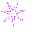 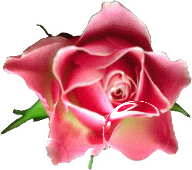 Chúc
Các
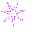 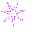 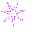 Thầy
Cô
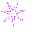 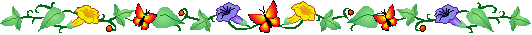 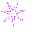 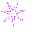 vui
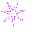 khỏe
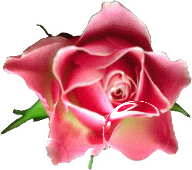 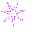